De Mover's Theorem and root finding
Lecture 6
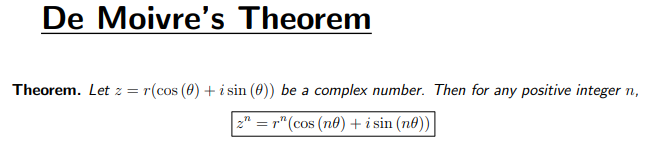 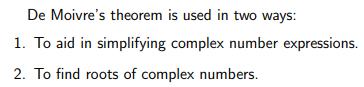 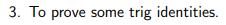 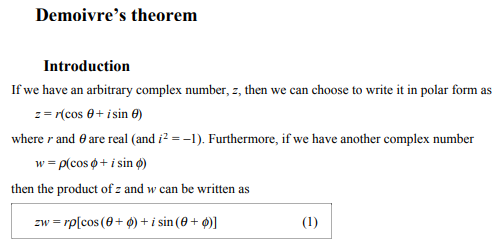 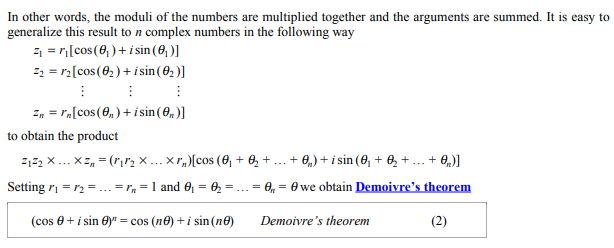 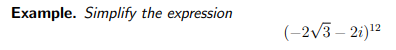 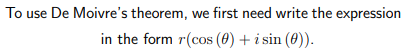 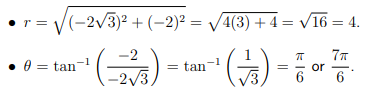 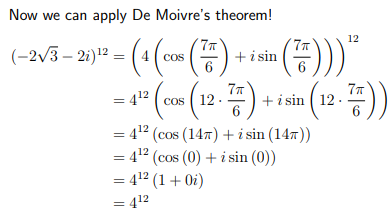 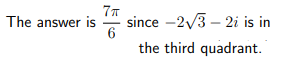 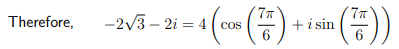 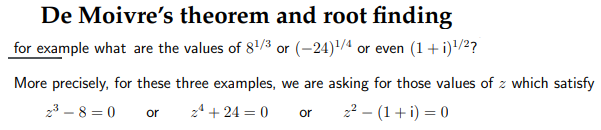 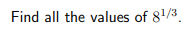 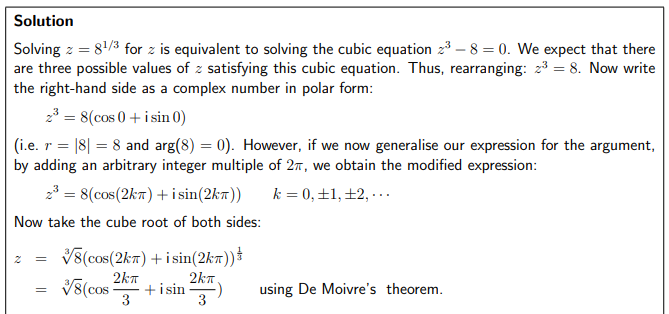 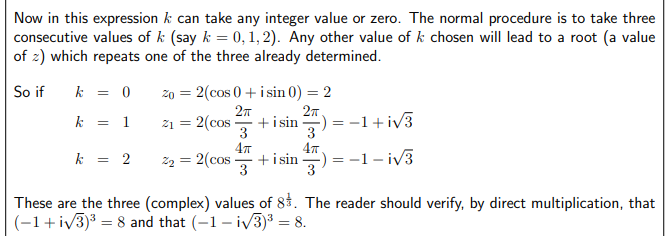 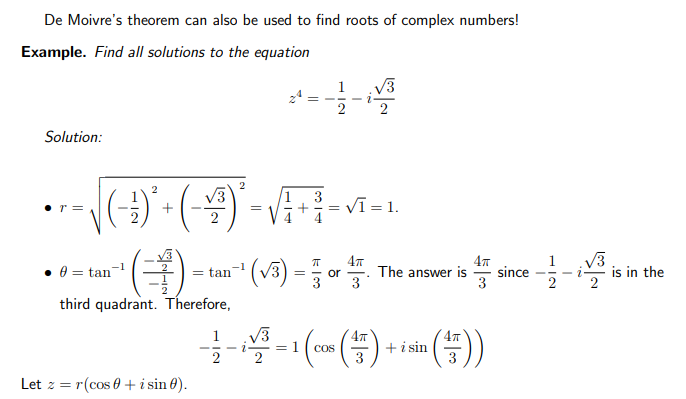 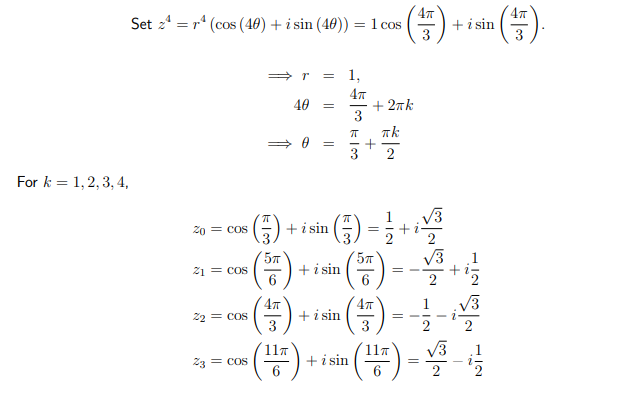 0,1,2,3
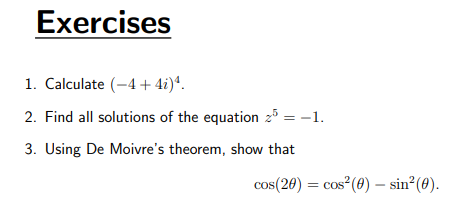 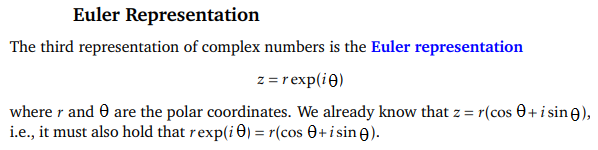 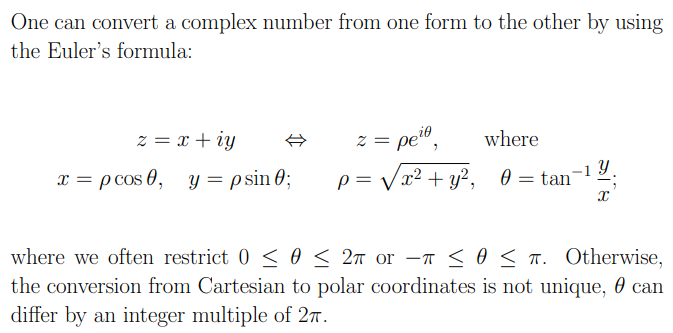 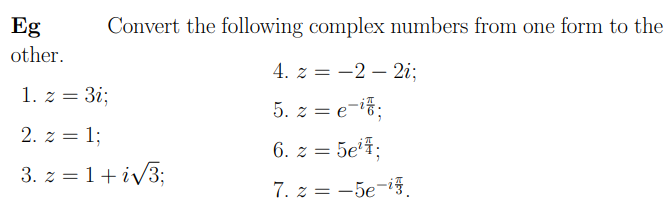